Periodic Table and Electron Configurations
Objective
Objective: describe the relationship between electron configurations and an elements location on the periodic table
Orbitals – Sublevels for electrons
s – spherical – one orbital
p – dumbbell shaped – 3 orbitals
d – 5 orbitals – first 4 have same shape, the 5th is different 
f – 7 orbitals – all different 
Each orbital can hold 2 electrons
You can use the periodic table to predict the orbitals for an element.
Element’s period corresponds to # of energy levels that electrons can be found in
Atomic Orbitals
Electrons arrange in s, p, d, f orbitals to make stable atoms
The arrangement of the electrons in their orbitals is called e- configuration
Aufbau principle: e- occupy lowest energy levels first
always start with s orbital, then p, d, and f
Cross over starts in 3rd and 4th level
Periodic Table and Electron Configurations
Group 1: always ends in s1
Ex:
Li: 1s22s1 (Li: period 2)
Na: 1s22s22p63s1 (Na: period 3)
K: 1s22s22p63s23p64s1 (K: period 4)
Periodic Table and Electron Configurations
Group 2: always ends in s2
Ex:
Be: 1s22s2 (Be: period 2)
Mg: 1s22s22p63s2 (Mg: period 3)
Periodic Table and Electron Configurations
Group 13: p1 
Group 14: p2
Group 15: p3
Group 16: p4
Group 17: p5
Periodic Table and Electron Configurations
Group 18: full s and p orbital (except He, it only has 2 e- so its full shell includes only 1s)
  Makes them unreactive  
 s orbital e- + p orbital e- = # valence e-
Transition Metals
Transition metals: all e- config end in d
Inner transition metals (lanthanides and actinides): all e- config. end in f
[Speaker Notes: Show electron configuration using the periodic table You Tube video]
Now you try…
Using your periodic table, write down what the ending electron configuration for each element will be according to its location on the periodic table (answers on next slide).
A) Ba
B) I
C) Cs
ANSWERS!
A) Ba       6s2
B) I       5p5
C) Cs       6s1
8s
7s  7p
6s  6p  6d
5s  5p  5d  5f
4s  4p  4d  4f
3s  3p  3d 
2s  2p
1s
Electron Configurations – In what 
order are the orbitals filled?
1s
8s
7s  7p
6s  6p  6d
5s  5p  5d  5f
4s  4p  4d  4f
3s  3p  3d 
2s  2p
1s
2s
3s
2p
4s
3p
4p
5s
3d
5p
6s
4d
7s
5d
6p
4f
8s
6d
7p
5f
8s
7s  7p
6s  6p  6d
5s  5p  5d  5f
4s  4p  4d  4f
3s  3p  3d 
2s  2p
1s
1s 2s 2p 3s 3p 4s 3d 4p 5s 4d 5p 6s 4f 5d 6p 7s 5f 6d 7p 8s
8s
7s  7p
6s  6p  6d
5s  5p  5d  5f
4s  4p  4d  4f
3s  3p  3d 
2s  2p
1s
Follow the arrows to create an electron configuration.
Each arrow represents a step.
8s
7s  7p
6s  6p  6d
5s  5p  5d  5f
4s  4p  4d  4f
3s  3p  3d 
2s  2p
1s
Sample electron configuration Problems:
The first arrow passes through 1s.  An s orbital only has one level, so the first arrow gives 2 electrons and 2 elements.  Each new electron means a new element.
Hydrogen =1 electron 1s1
Helium = 2 electrons 1s2
8s
7s  7p
6s  6p  6d
5s  5p  5d  5f
4s  4p  4d  4f
3s  3p  3d 
2s  2p
1s
The second arrow passes through 2s.  An s orbital only has one level, so the second arrow adds 2 electrons and 2 elements.  Each new electron means a new element.
Lithium = 3 electrons = 1s2 2s1
Beryllium = 4 electrons = 1s2 2s2
8s
7s  7p
6s  6p  6d
5s  5p  5d  5f
4s  4p  4d  4f
3s  3p  3d 
2s  2p
1s
The third arrow passes through 2p and 3s.  A p orbital  has 3 level, and an s orbital has 1 level so the third arrow adds 8 electrons and 8 elements.  Each new electron means a new element.
Boron = 5 electrons  1s2 2s2 2p1
Magnesium =1s2 2s2 2p6 3s2 (12 total electrons)
8s
7s  7p
6s  6p  6d
5s  5p  5d  5f
4s  4p  4d  4f
3s  3p  3d 
2s  2p
1s
The fourth arrow passes through 3p and 4s.  A p orbital  has 3 level, and an s orbital has 1 level so the fourth arrow adds 8 electrons and 8 elements.  Each new electron means a new element.
Aluminum: 1s22s22p63s23p1
Calcium 1s2 2s2 2p6 3s2 3p6 4s2
Give the electron configuration for C, N, F, Na.
Carbon = 6 electrons  1s2 2s2 2p2
Nitrogen = 7 electrons 1s2 2s2 2p3
Fluorine = 9 electrons 1s2 2s2 2p5
Sodium = 11 electrons 1s2 2s2 2p6 3s1
Give the electron configuration for Fe, Zn, Br, Sr.
Iron = 26 electrons 1s2 2s2 2p6 3s2 3p6 4s2  3d6
Zinc= 30 electrons 1s2 2s2 2p6 3s2 3p6 4s2 3d10
Bromine = 35 electron 1s2 2s2 2p6 3s2 3p6 4s2 3d10 4p5
Strontium= 38 electrons 1s2 2s2 2p6 3s2 3p6 4s2 3d10 4p65s2
Now you try…
Using your periodic table, write the electron configuration for each element according to its location on the periodic table (answers on the next slide).
A) F
B) Si
C) Zn
[Speaker Notes: F = 1s22s22p5
Si = 1s22s22p63s23p6
Zn = 1s22s22p63s23p6 4s23d10


Watch Video]
Answers!
A) F  1s2 2s2 2p5
B) Si  1s2 2s2 2p6 3s2 3p2
C) Zn  1s2 2s2 2p6 3s2 3p6 4s2 3d10
Abbreviated (noble gas or short-hand configurations)
Find the symbol for the element on the periodic table

Write the symbol in brackets for the noble gas located at the far right of the preceding horizontal row on the table

Move back down a row and to the far left. Following the elements in the row write the outer –electron configuration associated with each column until you reach the element you are describing.
Examples…
Oxygen

Noble gas configuration [He] 2s2 2p4


Zinc (30) 1s2 2s2 2p6 3s2 3p6 4s2 3d10

Noble gas configuration [Ar] 4s2 3d10
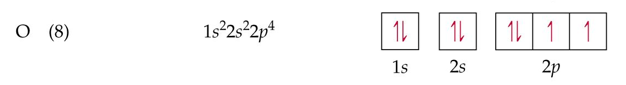 Now you try (answers on next slide)
Write the noble gas configuration for Cesium (55)

Write the noble gas configuration for Gold (79)

Write the noble gas configuration for Antimony (51)
ANSWERS!
Noble gas configuration for Cs
[Xe] 6s1

Noble gas configuration for Au
[Xe] 6s25d9

Noble gas configuration for Antimony
[Kr]5s24d105p3